Taller de IA
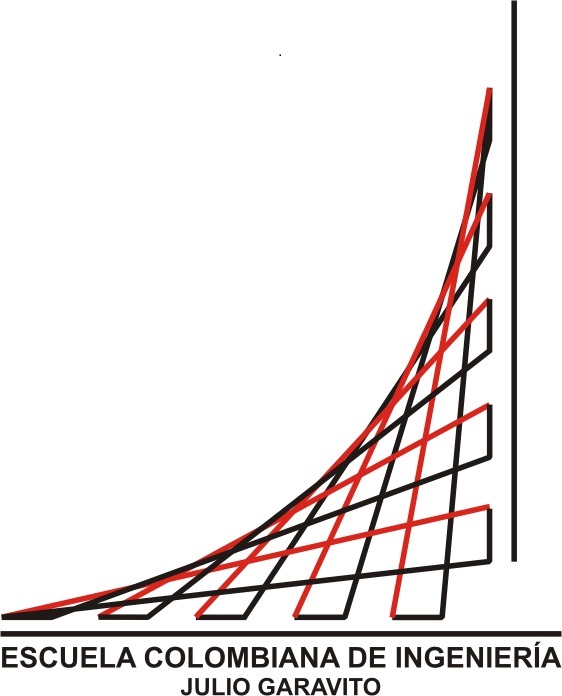 Gerardo Ospina
gerardo.ospina@escuelaing.edu.co
Coordinador Ingeniería de Inteligencia Artificial
Taller de Inteligencia Artificial
ftp.escuelaing.edu.co/pub/TallerIA
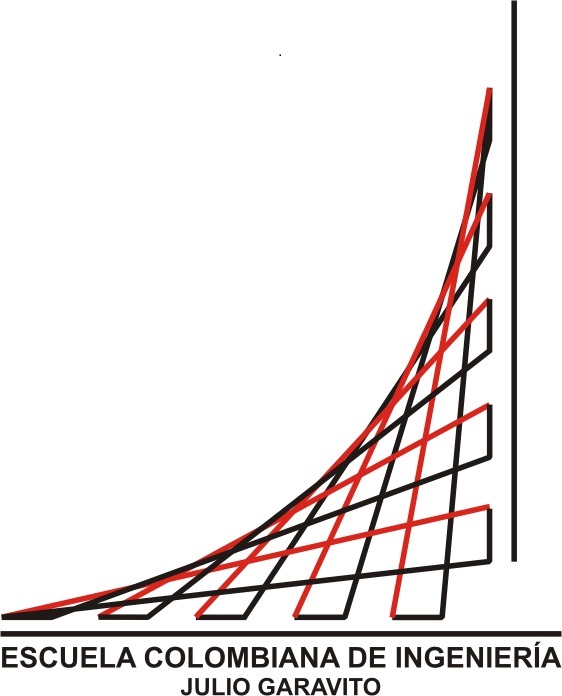 Gerardo Ospina
Inteligencia Artificial
La teoría y el desarrollo de sistemas informáticos capaces de realizar tareas que normalmente requieren inteligencia humana: 
La percepción
Reconocimiento de Objetos - Reconocimiento facial
Reconocimiento del habla
Razonamiento
Aprendizaje
Comunicación en lenguaje natural
Comunicación hombre-máquina
Traducción automática
Problemas difíciles
Problemas sin solución conocida
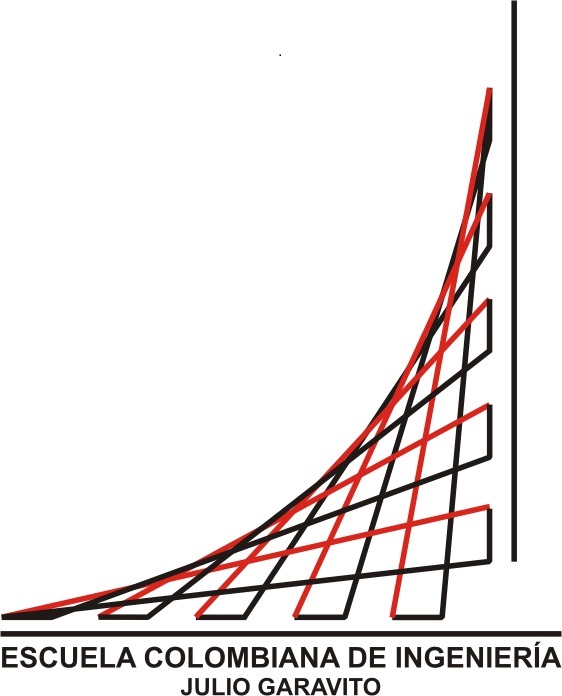 Gerardo Ospina
Inteligencia Humana
Aprendizaje
(6) Neurona y Aprendizaje - YouTube
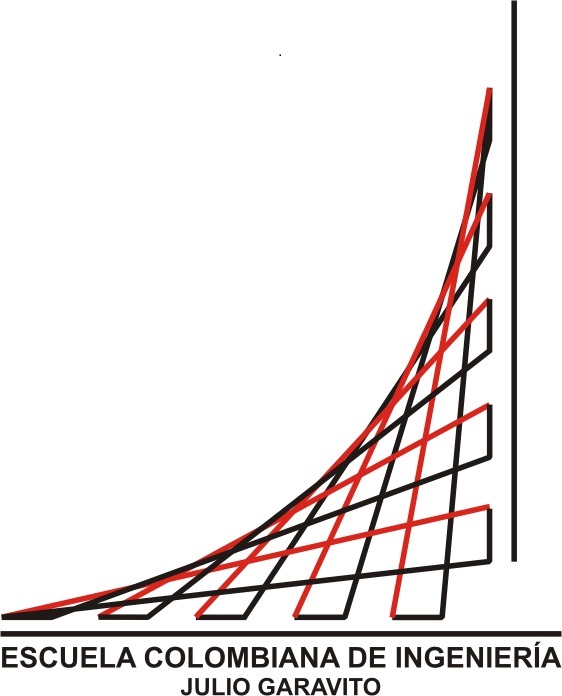 Gerardo Ospina
Aprendizaje Profundo: Redes Neuronales
Sistemas informáticos inspirados en las redes neuronales biológicas que constituyen los cerebros de los animales
Se basa en una colección de unidades o nodos conectados llamados neuronas artificiales
Modelan vagamente las neuronas en un cerebro biológico
Requieren entrenamiento
Generalización
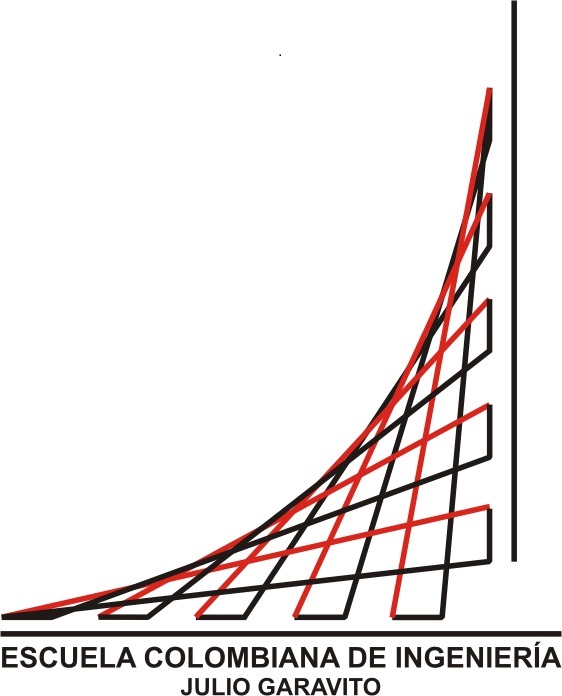 Gerardo Ospina
Escepticismo en un mundo digital
Contenidos generados con Inteligencia Artificial
Videos – Imágenes – Audios – Escritos 
Calling Bullshit
“Bullshit” (tonterías) 
Lenguaje, cifras estadísticas, gráficos de datos y otras formas de presentación destinadas a persuadir impresionando y abrumando al lector u oyente, con un descarado desprecio por la verdad y la coherencia lógica.
“Calling Bullshit” (confrontando las tonterías) 
Una expresión performativa, un acto de habla en el que uno rechaza públicamente algo objetable. El alcance de los objetivos es más amplio que las puras tonterías. 
Llamar tonterías a tonterías, pero también llamar tonterías a mentiras, traición, engaño o injusticia.
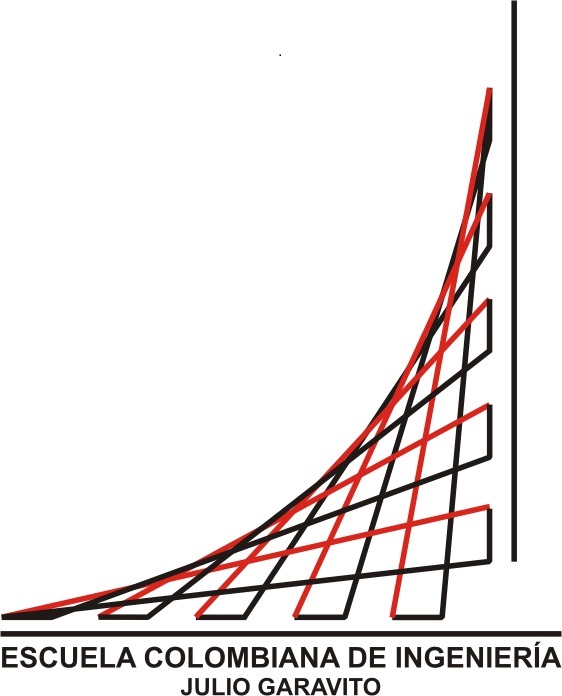 Gerardo Ospina
Recursos
Which Face is Real 
https://www.whichfaceisreal.com
Odd One Out
https://artsandculture.google.com
Teachable Machine
Train a computer to recognize your own images, sounds, & poses.
https://teachablemachine.withgoogle.com/,
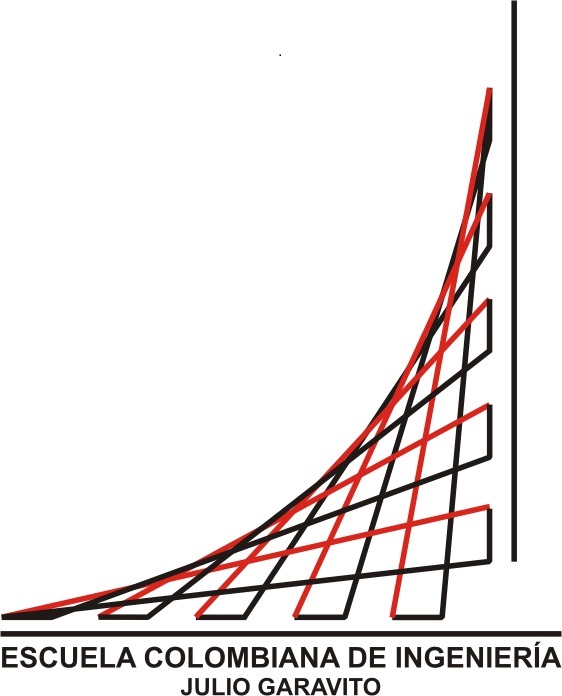 Gerardo Ospina
Chatbots
Un chatbot es un programa que simula una conversación humana. 
Puede comunicarse con los usuarios a través de sitios web o aplicaciones de mensajería
Utiliza red neuronal: Large Language Model (LLM)
LLM:
Están entrenadas sobre enormes cantidades de texto
Procesamiento del lenguaje natural (NLP)
Comprensión del lenguaje natural (NLU)
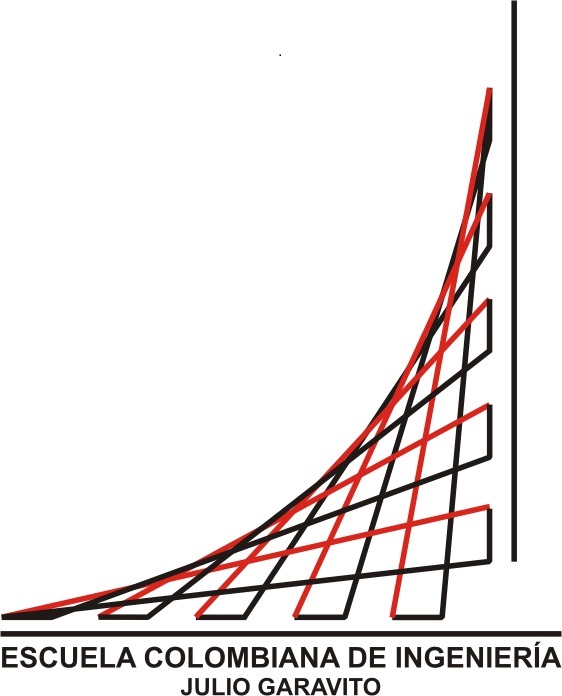 Gerardo Ospina
LLM
Inferir desde el contexto
Generar respuestas coherentes y contextualmente relevantes
Traducir a idiomas distintos del inglés
Resumir texto
Responder preguntas (conversación general y preguntas frecuentes)
Ayudar en tareas creativas de escritura
Ayudar en tareas de generación de código
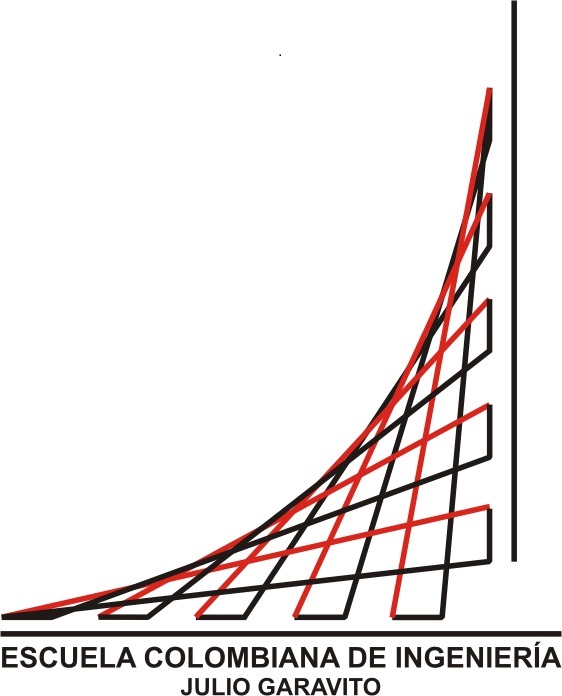 Gerardo Ospina
Recursos
ChatGPT
https://chatgpt.com
Gemini
https://gemini.google.com
Claude
https://www.anthropic.com/claude
Llama
https://www.meta.ai
Mistral
https://mistral.ai
DeepSeek
https://chat.deepseek.com
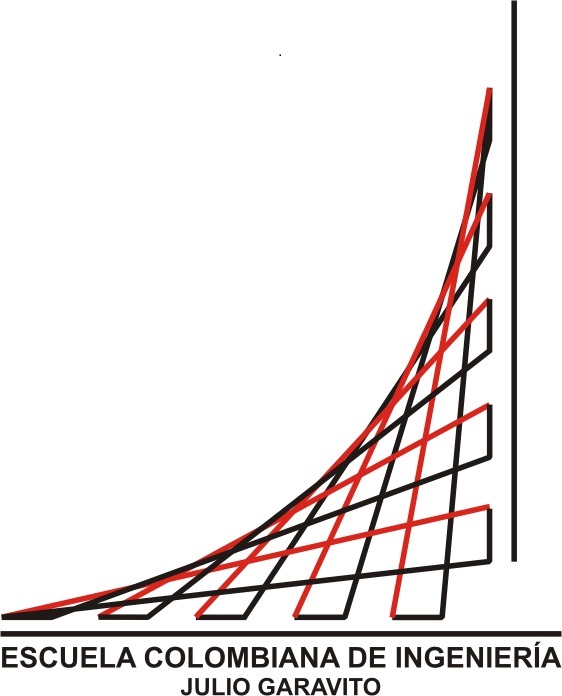 Gerardo Ospina